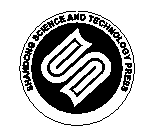 山东科学技术出版社
网址：http://www.lkj.com.cn/
主题六
常见生物分子及
合成高分子化合物
学习目标
常见生物分子及合成高分子化合物
第2节  蛋白质
认识氨基酸及蛋白质的组成、结构特点、主要性质及其在生命活动中的重要作用。
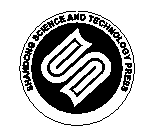 山东科学技术出版社
网址：http://www.lkj.com.cn/
常见生物分子及合成高分子化合物  第2节 蛋白质
蛋白质是组成人体的一切组织、器官的重要成分，皮肤、肌肉、血清、毛发、血红蛋白和抗体等都是由不同蛋白质组成的，绝大多数酶的主要成分也是蛋白质，它们在生命体中发挥着多种生理功能。可以说，蛋白质与生命活动息息相关。
蛋白质是有机高分子化合物，主要由碳、氢、氧、氮、硫元素组成，有些还含有磷、铁、锌等元素。肉类、蛋类、奶类、豆类中都含有丰富的蛋白质（图6-6）。
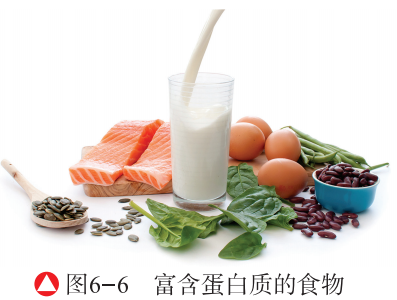 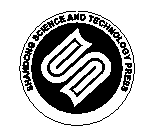 山东科学技术出版社
网址：http://www.lkj.com.cn/
常见生物分子及合成高分子化合物  第2节 蛋白质
蛋白质含量的测定
由于生物组织中绝大部分氮元素都来自蛋白质，而且各种来源不同的蛋白质的含氮量都比较接近，平均为16%，因此生物样品中的1g氮元素大致相当于6.25g蛋白质，由此可以通过测定样品中氮元素的质量分数计算出其中蛋白质的含量。
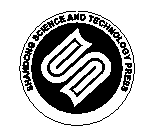 山东科学技术出版社
网址：http://www.lkj.com.cn/
一、氨基酸
常见生物分子及合成高分子化合物  第2节 蛋白质
从结构上看，氨基酸可以看作羧酸分子中与羧基连接的碳（α－C）上的氢原子被氨基(-NH2）取代而形成的化合物，结构如图6-7所示，其中R代表不同的基团。自然界中存在的氨基酸约有上百种，但组成生物体内蛋白质的氨基酸通常只有20种。这20种氨基酸的结构差异仅是R基团不同。氨基酸分子中含有羧基和氨基，羧基使氨基酸具有酸的性质；氨基使氨基酸与氨气的化学性质相近，具有弱碱性。所以，氨基酸既能与酸反应，也能与碱反应，表现出两性。
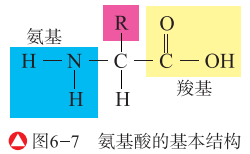 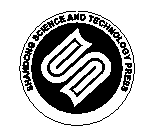 山东科学技术出版社
网址：http://www.lkj.com.cn/
常见生物分子及合成高分子化合物  第2节 蛋白质
人体必需氨基酸
人体内组成蛋白质的氨基酸一般有20种，其中有8种氨基酸是人体不能合成的，必须从肉、蛋、奶或大豆、花生等食物中获取，因此称为人体必需氨基酸。它们是赖氨酸、蛋氨酸、亮氨酸、异亮氨酸、缬氨酸、苏氨酸、苯丙氨酸和色氨酸。这8种氨基酸在人体内各自发挥其重要作用，如色氨酸促进胃液及胰液的产生、蛋氨酸参与组成血红蛋白与血清等。
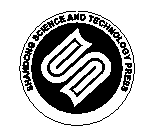 山东科学技术出版社
网址：http://www.lkj.com.cn/
常见生物分子及合成高分子化合物  第2节 蛋白质
氨基酸具有羧基与氨基，羧基和氨基之间也可以发生脱水反应。两个氨基酸分子间发生类似脱水反应形成的基团叫作肽键，生成的化合物叫作二肽。
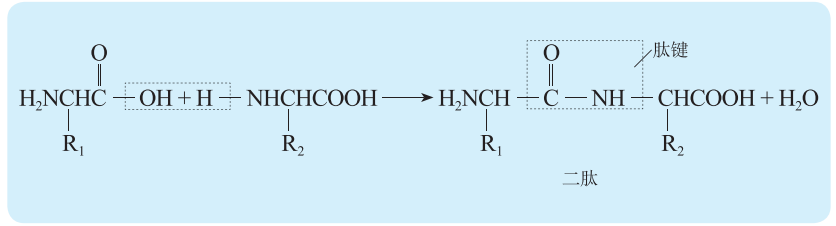 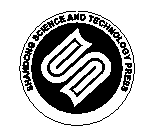 山东科学技术出版社
网址：http://www.lkj.com.cn/
常见生物分子及合成高分子化合物  第2节 蛋白质
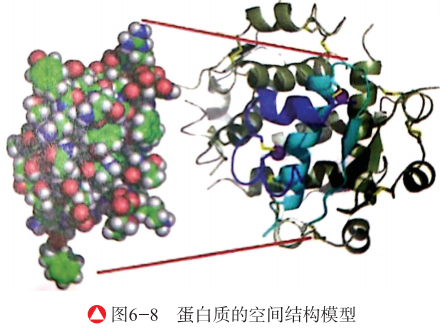 氨基酸分子之间通过这种方式不断脱水缩合形成的具有多个肽键的化合物叫作多肽。多肽一般为链状结构，这种链状结构叫作肽链。多肽链是蛋白质的骨干。随着多肽链中氨基酸数目的增加，肽链可发生盘曲、折叠等现象，形成形形色色的蛋白质（图6-8）。
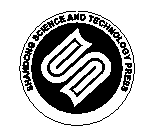 山东科学技术出版社
网址：http://www.lkj.com.cn/
常见生物分子及合成高分子化合物  第2节 蛋白质
多肽与蛋白质之间没有特别严格的界限一般相对分子质量在10 000以上、氨基酸数目在100以上的多肽称为蛋白质。蛋白质也可以发生水解，依次转化为多肽、二肽，最后所有肽键完全打开，生成独立的小分子氨基酸。
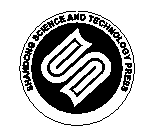 山东科学技术出版社
网址：http://www.lkj.com.cn/
二、蛋白质的性质
常见生物分子及合成高分子化合物  第2节 蛋白质
蛋白质的相对分子质量较大，从几万到几千万。有的蛋白质能溶于水，如鸡蛋白；有的难溶于水，如丝、毛等。蛋白质除具有两性和能发生水解外，还具有盐析、变性和显色反应等性质。
某些浓的无机盐溶液可以使蛋白质凝聚从溶液中析出，这种现象就是蛋白质的盐析。析出的蛋白质仍可溶于水中，整个过程中蛋白质的化学性质并不发生变化。盐析是一个可逆过程，可以用来提纯和分离蛋白质。
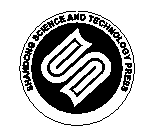 山东科学技术出版社
网址：http://www.lkj.com.cn/
常见生物分子及合成高分子化合物  第2节 蛋白质
蛋白质的盐析
向盛有2mL饱和（NH4)2SO4溶液的试管中缓慢滴加几滴鸡蛋清溶液，振荡，观察实验现象；继续向试管中加入蒸馏水，振荡，观察实验现象。
实验现象：鸡蛋清溶液在饱和（NH4)2SO4溶液中_________，继续加水后________。
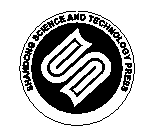 山东科学技术出版社
网址：http://www.lkj.com.cn/
常见生物分子及合成高分子化合物  第2节 蛋白质
蛋白质的变性
在三支试管中分别加入2mL鸡蛋清溶液，将第1支试管加热到沸腾，向第2支试管中加入几滴AgNO3溶液，向第3支试管中加入几滴无水乙醇，观察实验现象；然后分别向各试管中加入大量蒸馏水，振荡，观察实验现象。
实验现象：三支试管中均有沉淀产生，加入蒸馏水后沉淀_________。
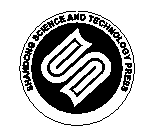 山东科学技术出版社
网址：http://www.lkj.com.cn/
常见生物分子及合成高分子化合物  第2节 蛋白质
蛋白质受物理因素（如加热、紫外线照射）或化学因素的影响，分子内部的结构发生改变，从而导致蛋白质的功能部分或全部丧失的过程，称为蛋白质的变性。变性后的蛋白质大多会凝固，失去生理活性。例如，受热到一定温度，受紫外线照射，接触强酸、强碱、铅和汞等重金属以及酒精、甲醛、尿素等小分子有机化合物，蛋白质均会发生变性。
蛋白质变性在生活中有许多应用，如鸡蛋、肉类等加热后蛋白质变性，更易于人体消化吸收；紫外线、酒精使细菌或病毒的蛋白质变性，实现杀菌消毒。
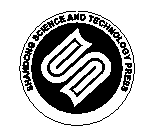 山东科学技术出版社
网址：http://www.lkj.com.cn/
常见生物分子及合成高分子化合物  第2节 蛋白质
蛋白质的显色反应
取一支洁净的试管，向其中加入2 mL鸡蛋清溶液，再加入几滴浓硝酸，微微加热，观察实验现象。

实验现象：____________________________________________________________。
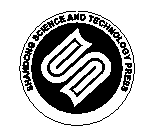 山东科学技术出版社
网址：http://www.lkj.com.cn/
常见生物分子及合成高分子化合物  第2节 蛋白质
在实验中可以看到，试管中接近无色的鸡蛋清溶液遇浓硝酸并微热后变为黄色沉淀物。浓硝酸与蛋白质反应，可以使蛋白质变黄，这称为蛋白质的显色反应。显色反应是蛋白质的特征反应之一，常用来检验蛋白质。实验中若皮肤不慎沾到浓硝酸，过后会变黄，就是因为皮肤蛋白发生了显色反应。
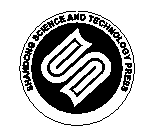 山东科学技术出版社
网址：http://www.lkj.com.cn/
常见生物分子及合成高分子化合物  第2节 蛋白质
神奇的催化剂——酶
人体是一个复杂的“化工厂”，在这个“化工厂”里同时进行着许多相互协调的化学反应。这些反应必须在体温条件下温和地进行，还要有较高的速率，而且要随环境和身体情况的变化随时进行精密调节。反应要在如此苛刻的要求下完成，就需要依靠生物催化剂一一酶来提供帮助。
酶是一类细胞产生的、对生物体内的化学反应具有催化作用的有机化合物，其中绝大多数是蛋白质。酶对人体内进行的复杂反应具有高效的催化作用，同时催化反应条件温和，还具有高度的专一性。
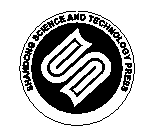 山东科学技术出版社
网址：http://www.lkj.com.cn/
常见生物分子及合成高分子化合物  第2节 蛋白质
营养师
随着社会经济的进步，我国城乡居民的膳食、营养状况有了明显改善，与此同时也面临着营养结构失衡的挑战。现在高血压、糖尿病、冠心病等与膳食营养密切相关的疾病日益威胁着人们的健康。因此，引导人们改善营养膳食搭配的营养师职业应运而生。
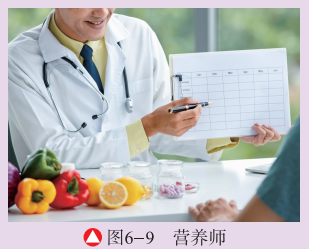 营养师综合厨师、保健师、医务工作者等职业特点于一身。除了做好食物的调配工作，营养师更应在营养检测、营养强化、营养评估等领域有所造诣，以更好地帮助人们获取健康。
营养师在我国还是一个新兴职业。营养师可以针对健康和亚健康人群做营养咨询、指导工作；还可以从事营养食品或保健食品生产经营、食品卫生监督和检测等相关工作，是非常有前景的职业。
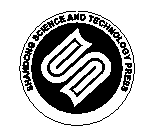 山东科学技术出版社
网址：http://www.lkj.com.cn/